How to Applique
Equipment list:
Preparation:
Paper scissors
Paper
Pencil 
Ruler (optional)
Construction:
Background fabric
Appliqué fabric
Fabric shears
Pins
Iron
Vilene/interfacing
Sewing machine 
Bobbin
Thread
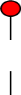 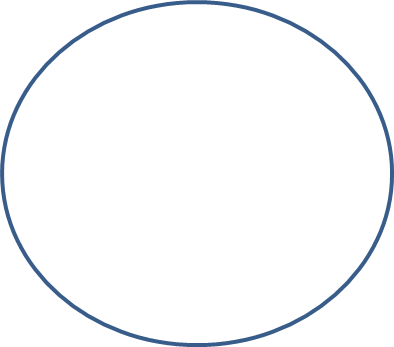 Prepare you fabric by ironing interfacing onto the back. Be careful the iron will be hot!
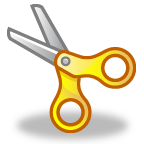 Step 1: Creating your template
Draw your desired shape onto paper with a pencil. Cut out using paper scissors.
Step 2: Cutting out your appliqué 
Pin your paper template to your appliqué fabric and cut out using fabric shears.
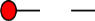 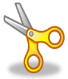 Step 4: Stitching 
Using hand embroidery or machine embroidery stitch around the edge to attach the two pieces of fabric together.
TIP: Stitch on slow speed to ensure you have more control of your fabric.
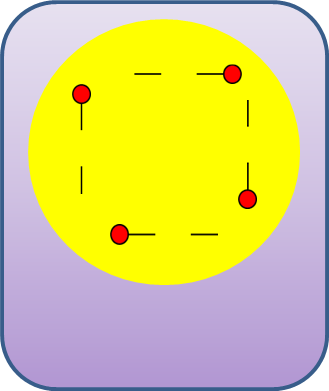 Step 3: Pinning 
Remove the paper template from your appliqué fabric. Pin the appliqué fabric  on to your background fabric.
Gold: A completed appliqué sample with a continuous neat stitch around the edge. The tension is consistent and the fabric lies flat. 

Silver: A completed appliqué sample which shows a good level of skill on the sewing machine. Stitching is good with few mistakes. 

Bronze: A mainly completed appliqué sample which shows some level of control when using the sewing machine. Have selected a simple style of stitch. Fabric may be warped slightly and not sit flat.
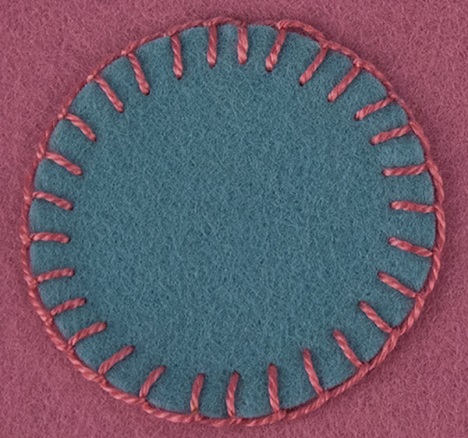 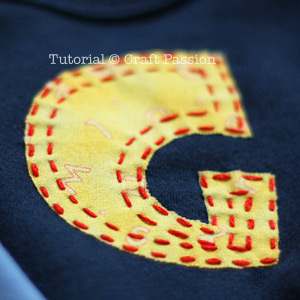 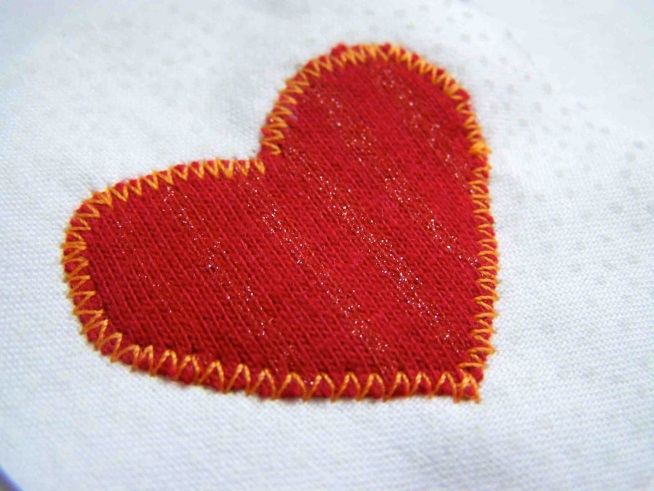 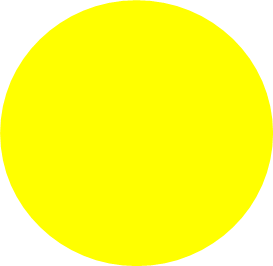 Machine Stitch
Blanket Stitch
Running Stitch